Mental Health in the Correctional System
Making Choices for Safety and Well-Being
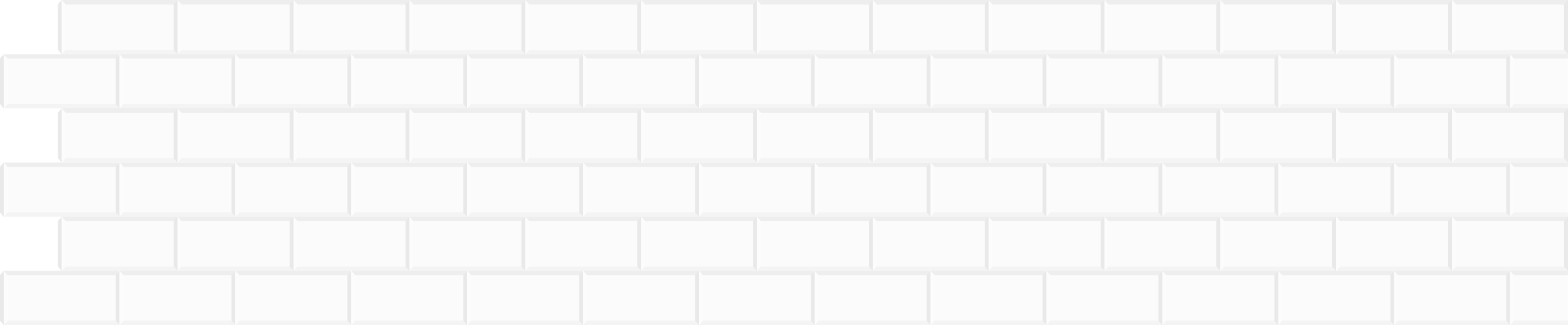 Understanding Trauma
Module 15
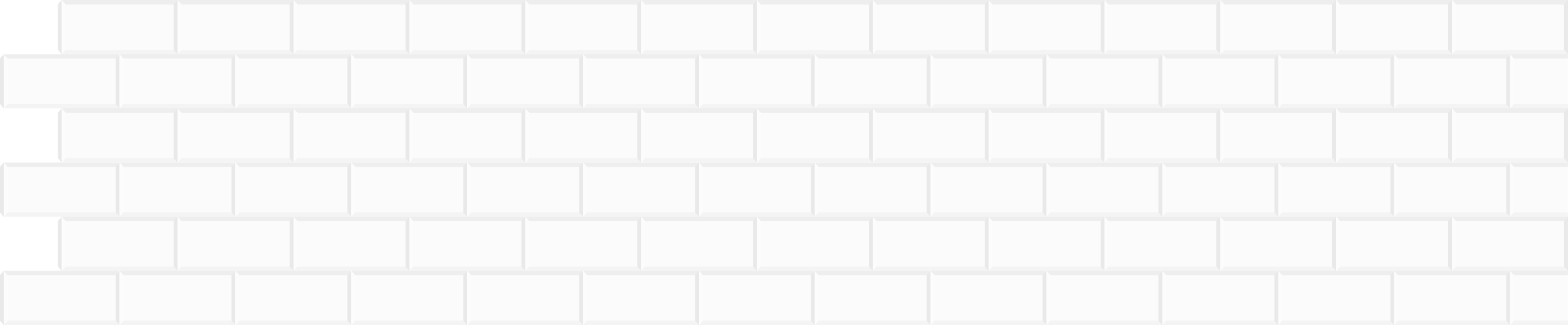 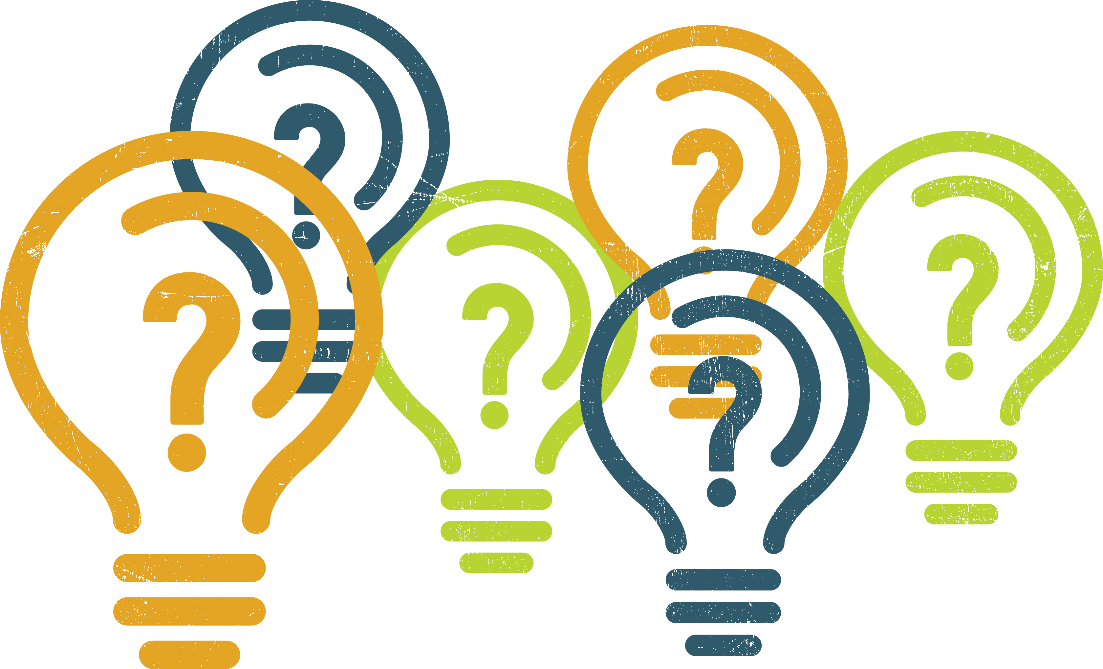 What is Trauma?
[Speaker Notes: On the next slide the video will play automatically]
Trauma and the Brain
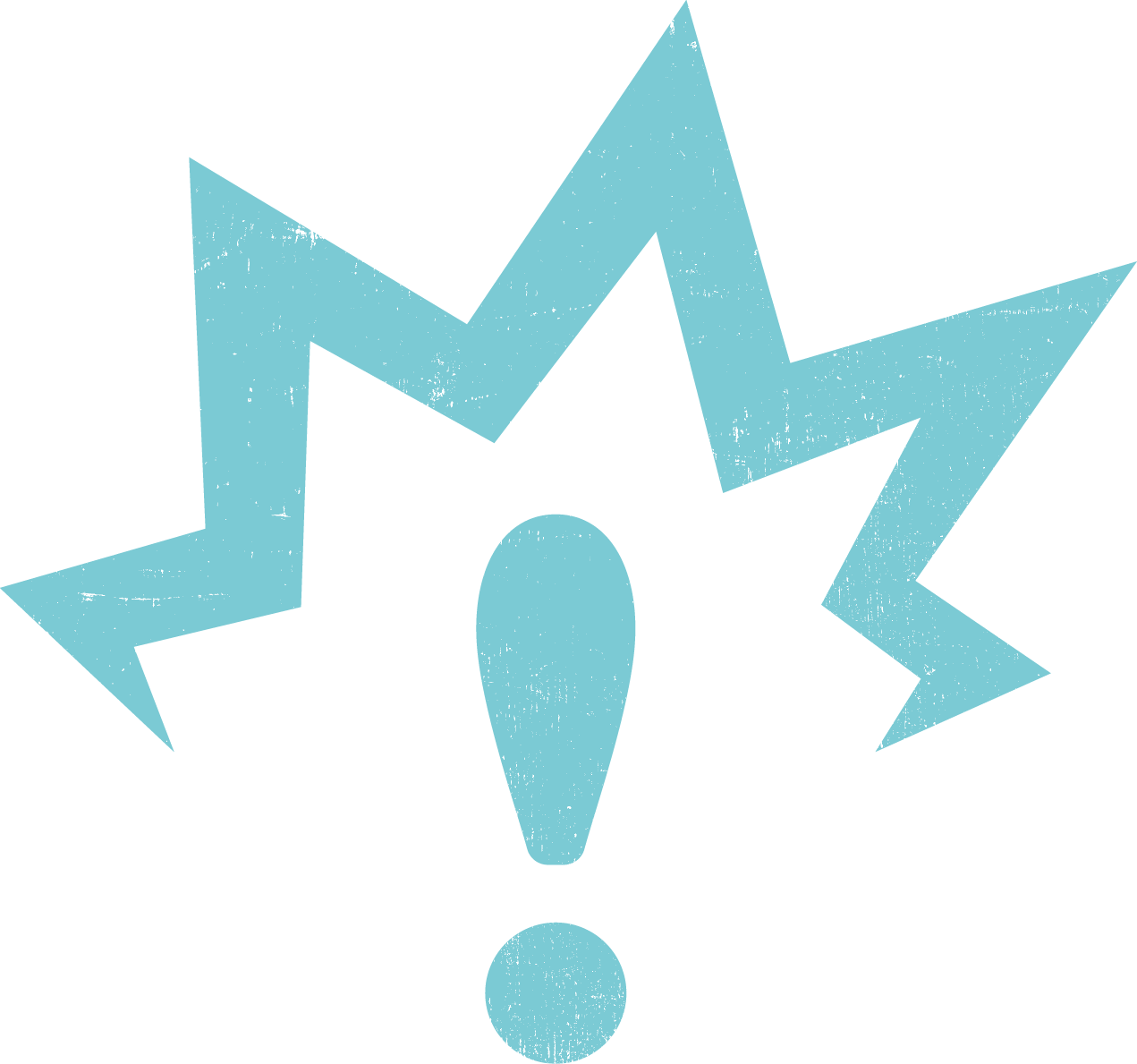 Trauma and Offending
Women and Girls
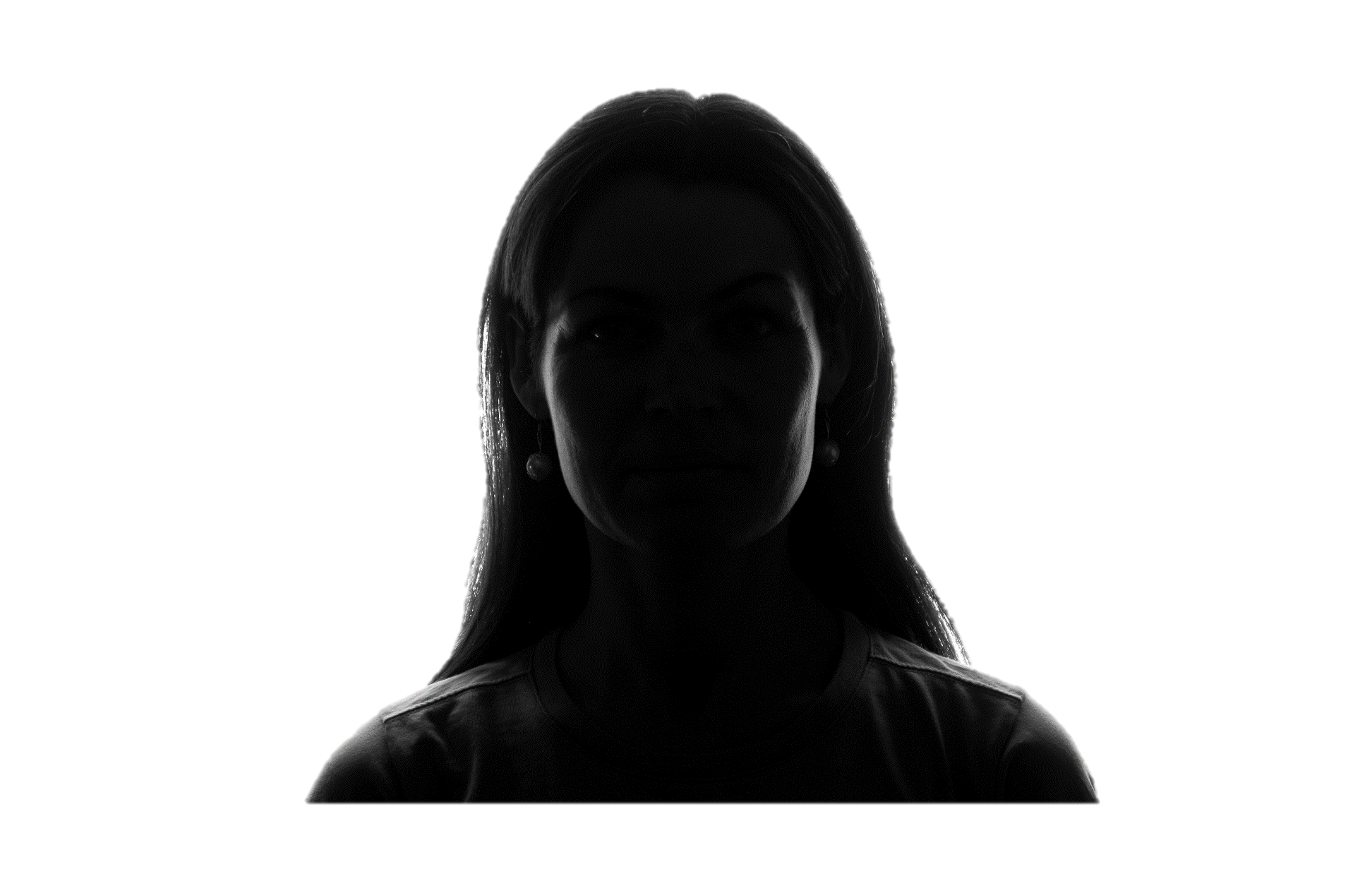 Men and Boys
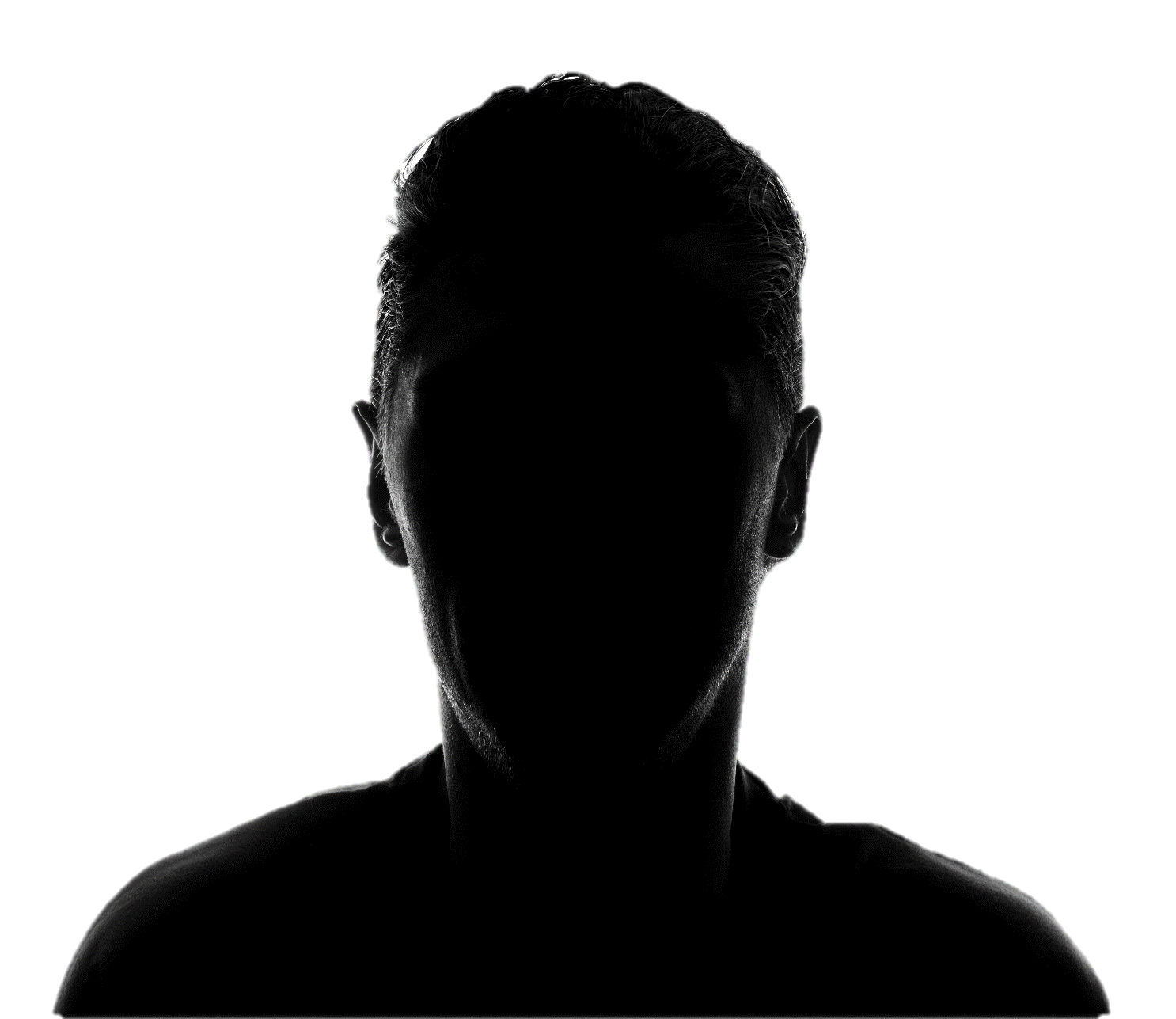 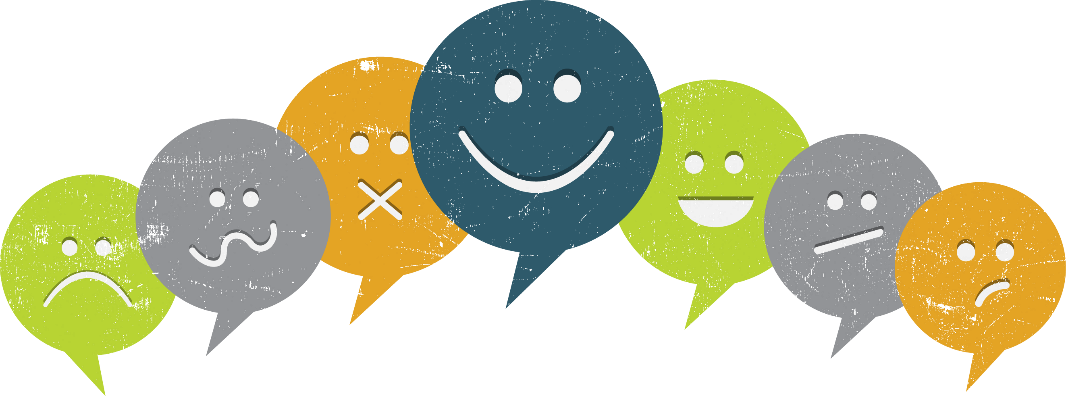 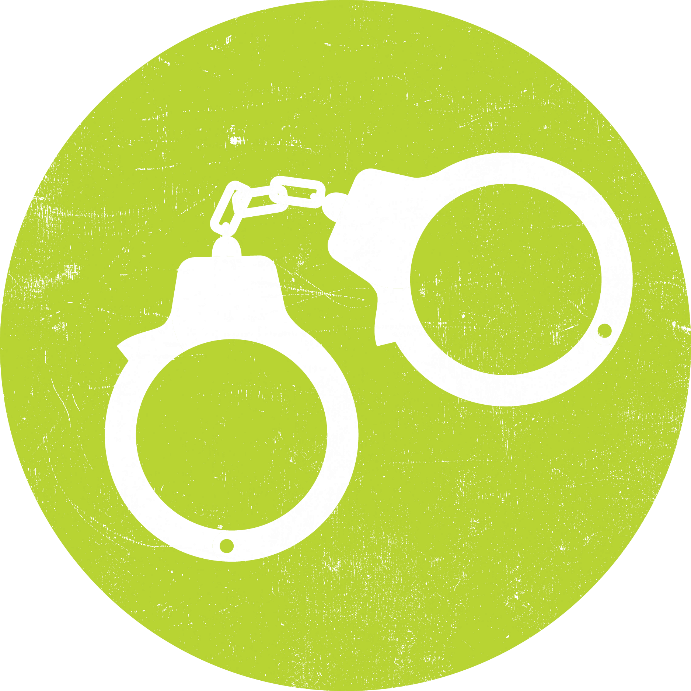 Behavior During Incarceration
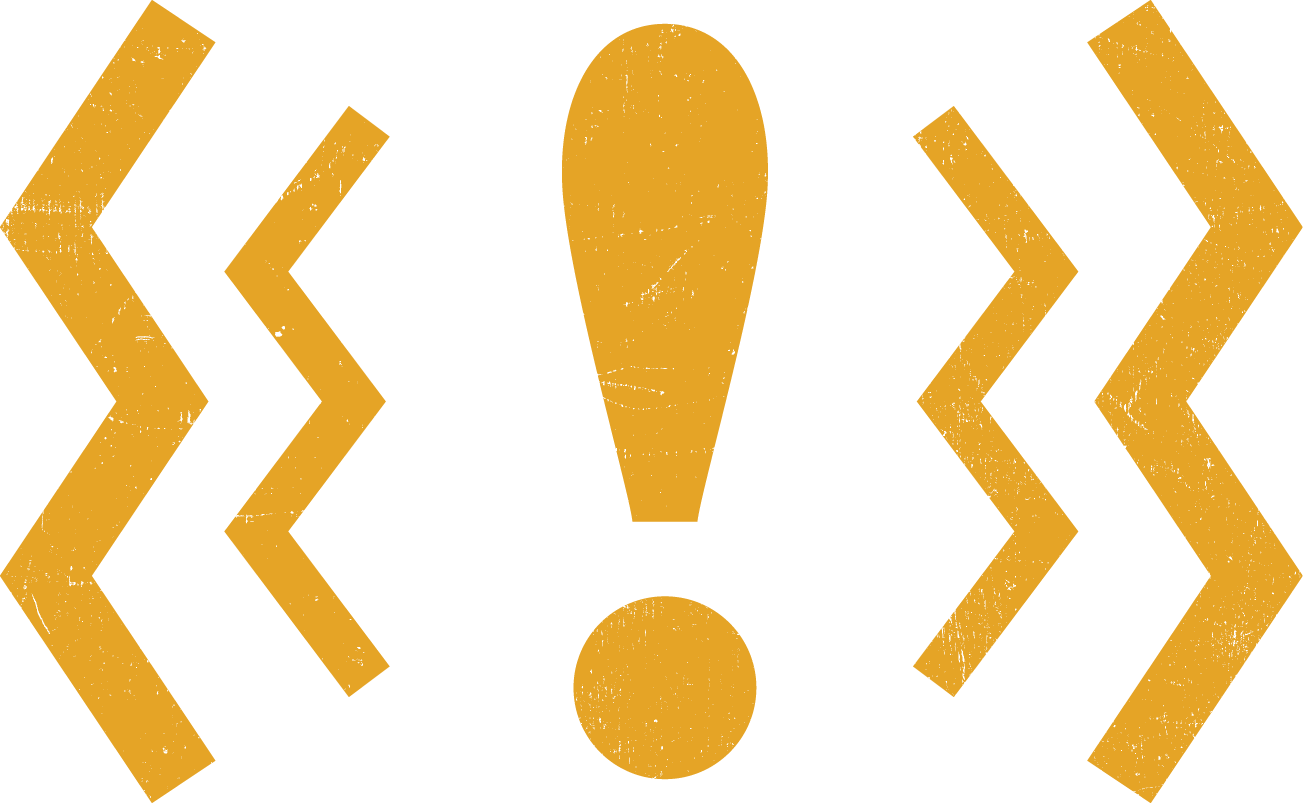 Triggers
Definition
A "trigger" is an internal or external experience that reminds a person of past traumatic events. When a trigger is present, the person's mind and body may react as if a threat is present.”
Trauma Triggers in Prison
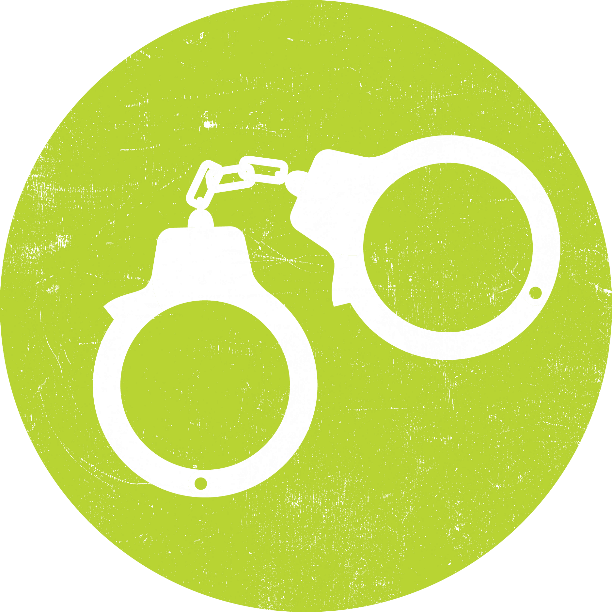 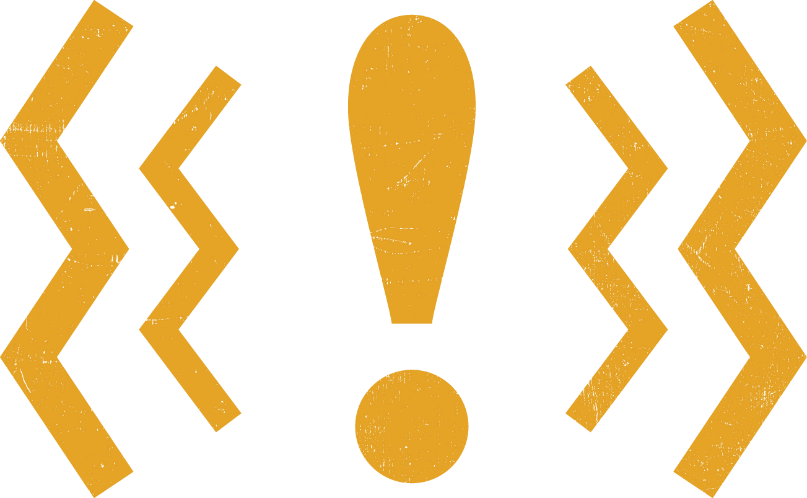 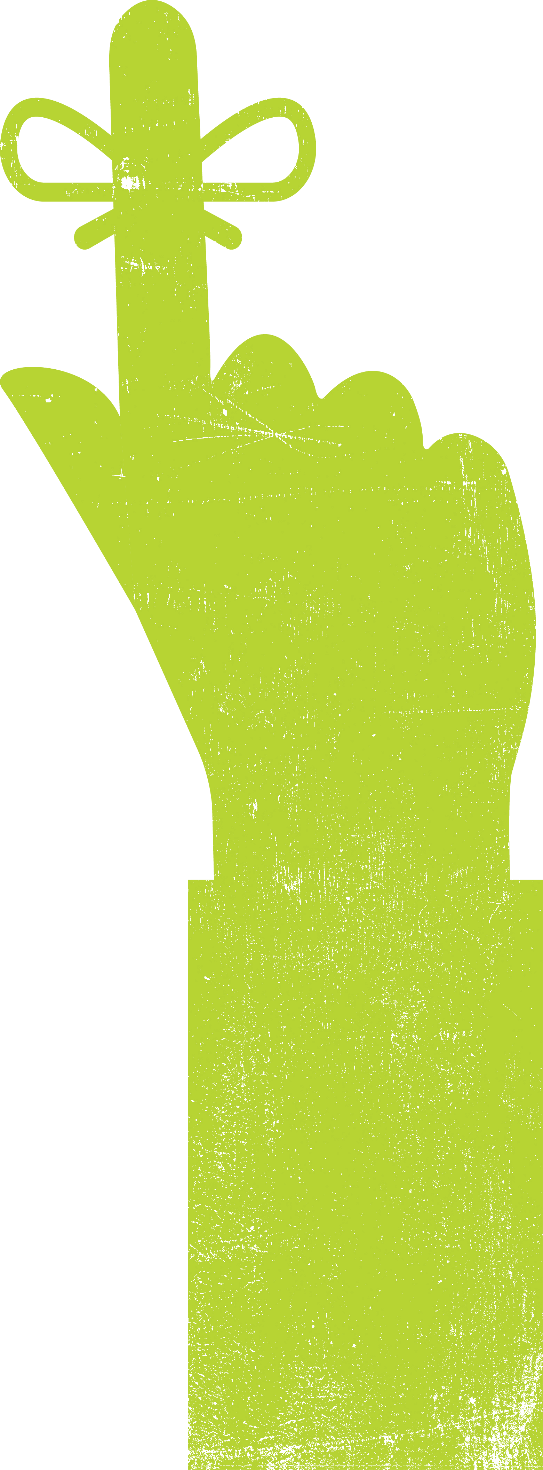 Remember the Stakes
[Speaker Notes: On the next slide the video will play automatically]
Raymond Smith: Prison and Trauma
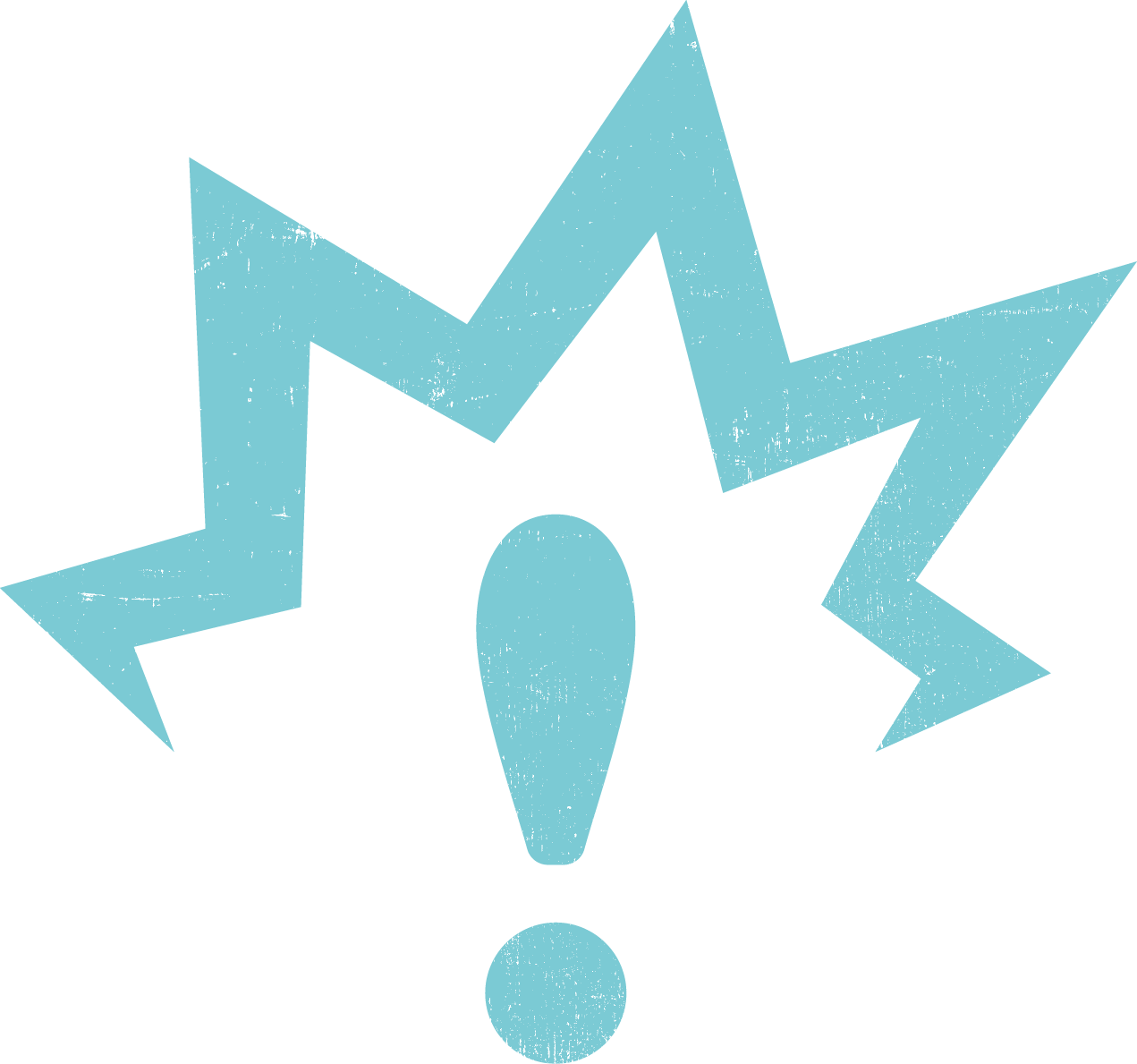 Trauma is Important
Thank You
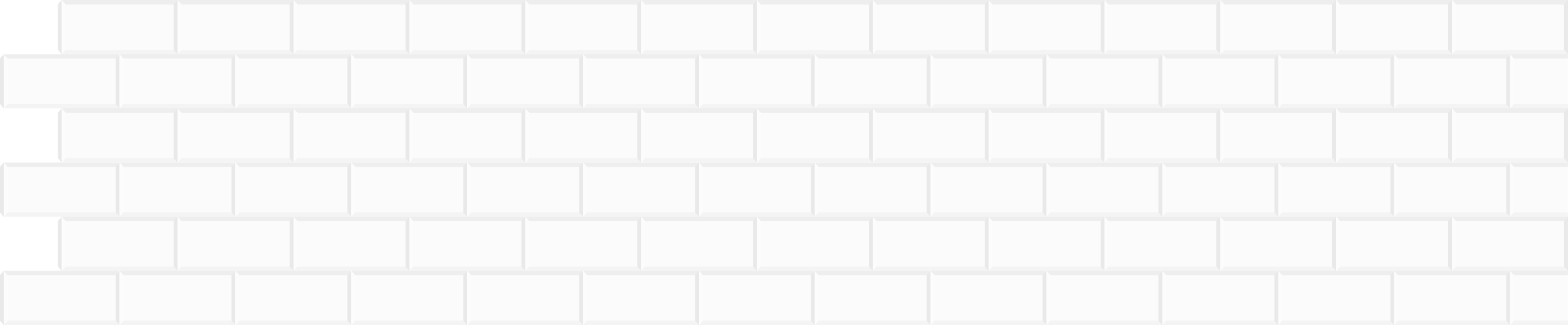